Труд людей осенью
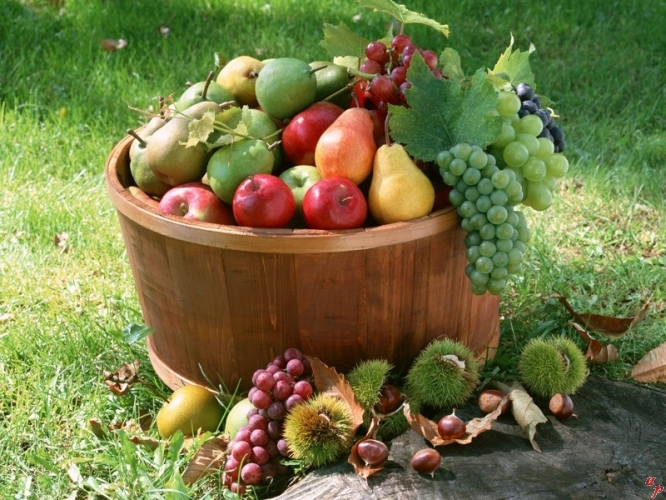 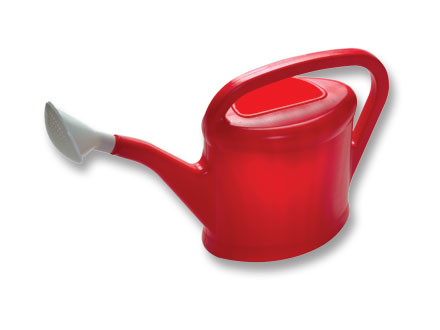 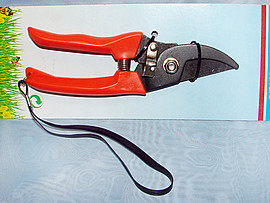 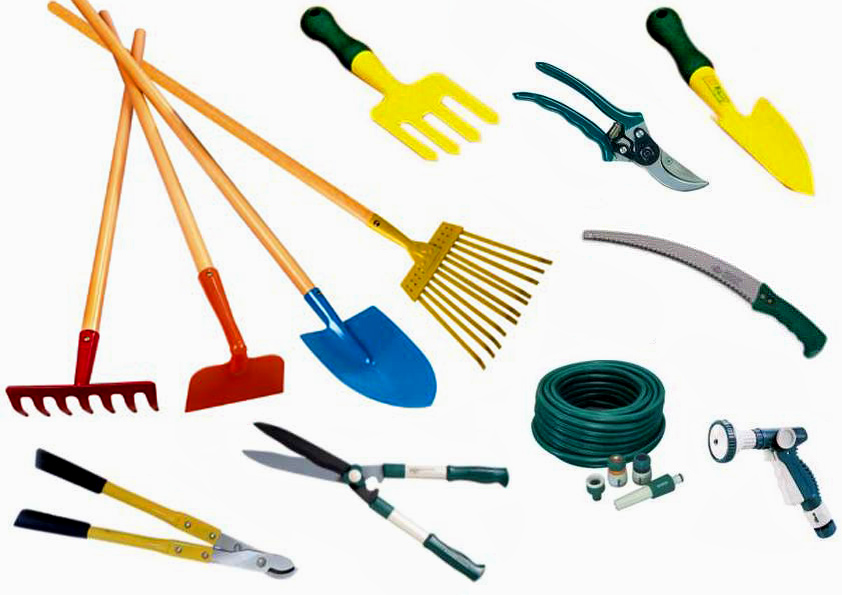 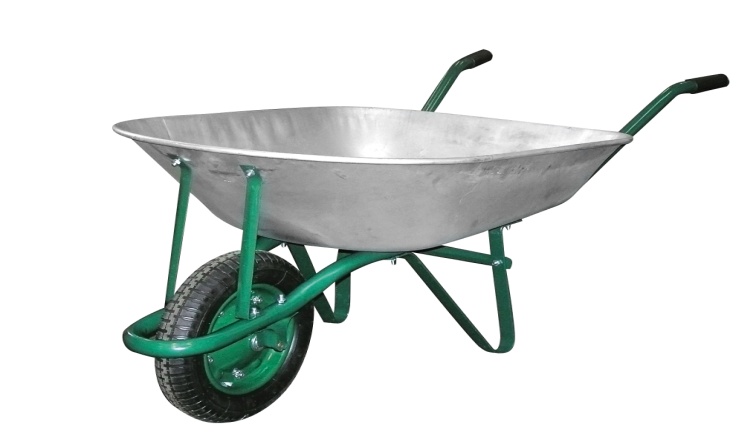 Уборка зерновых культур на полях
Пахота
Уборка урожая на огородах
Сбор картофеля
Уборка винограда
Строение плода и корня
Плод
Корень
Обрезка деревьев
Посадка деревьев
Уборка листьев
Сбор грибов
Составила учитель начальных классов высшей категории 
МБОУ – СОШ № 1 слобода Б.Мартыновка 

Таран Светлана Алексеевна